NESSUS SCANNING
By:
Vaibhav Shukla
Scan Target
Target 1
Fedora installed in a VM Ware Workstation for Testing Purpose

IP Address-192.168.152.1xx
Basic Network scan
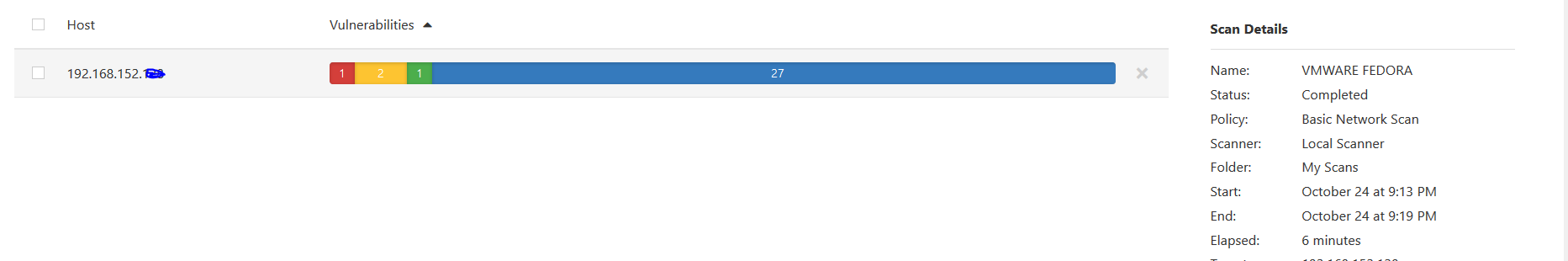 1 Critical vulnerability
2 Medium vulnerability
1 Low vulnerability
27 Info
Critical Vulnerability
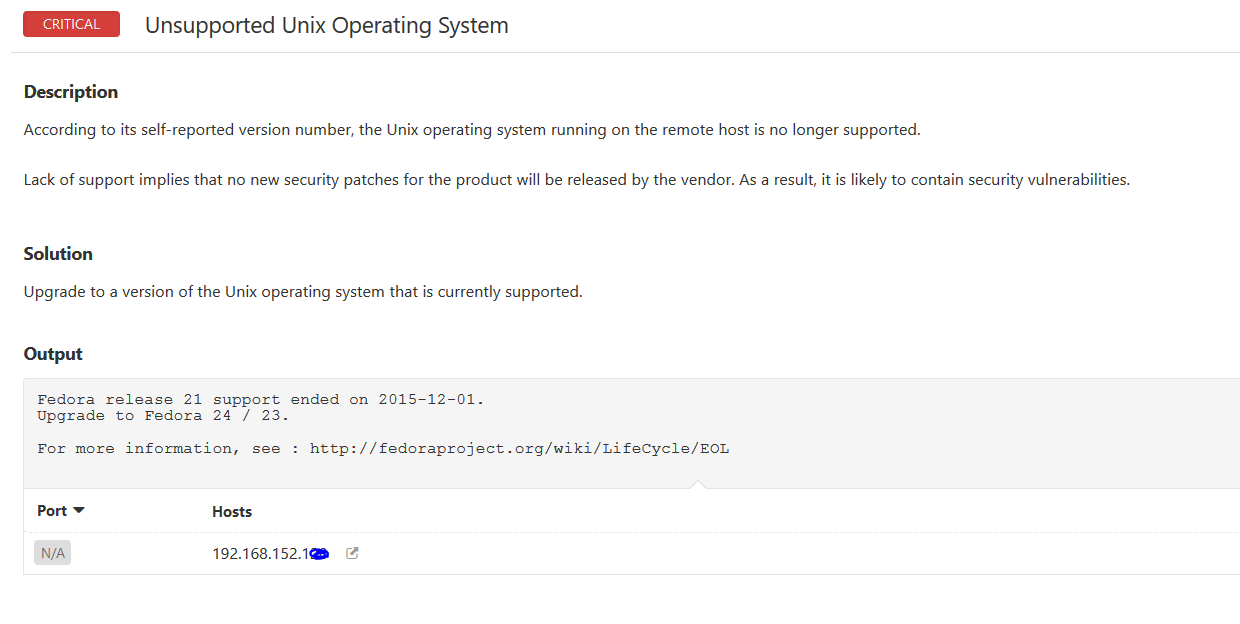 Critical Vulnerability
Fedora 21  EOL is 1st Dec 2015
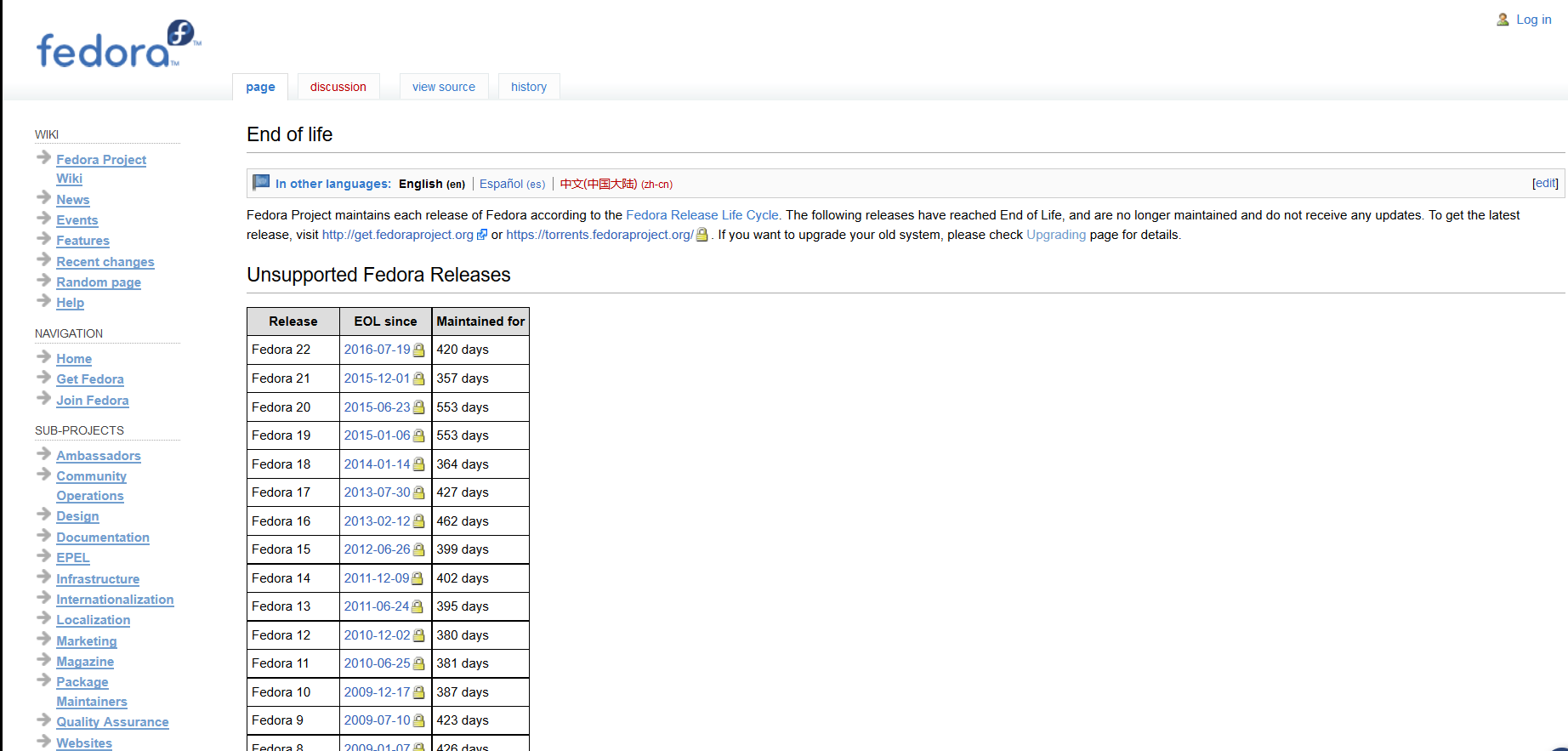 Medium Vulnerability 1
FTP Port is enabled
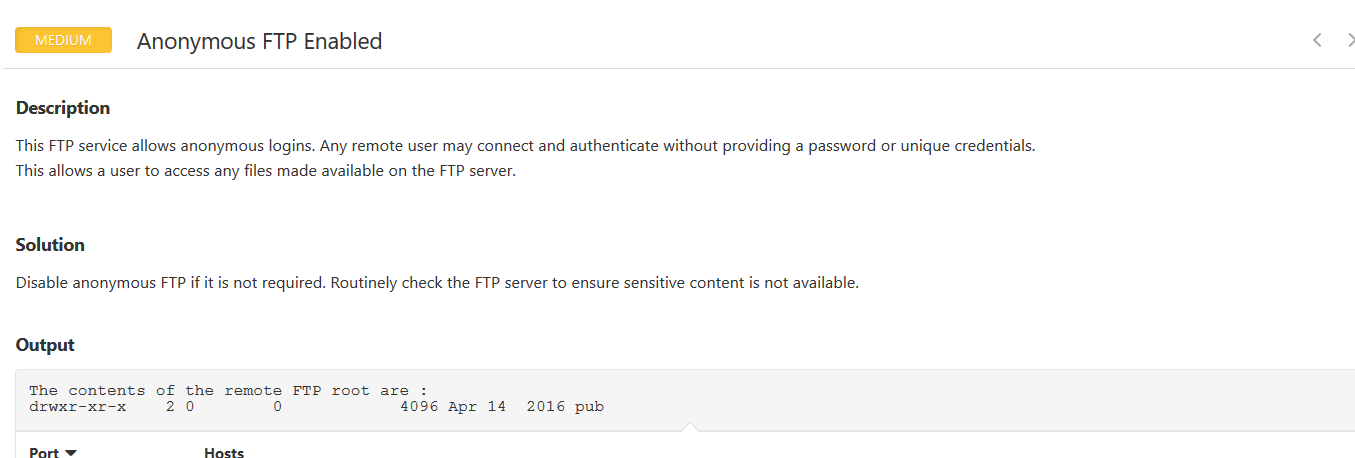 Checked for  FTP and HTTP Service
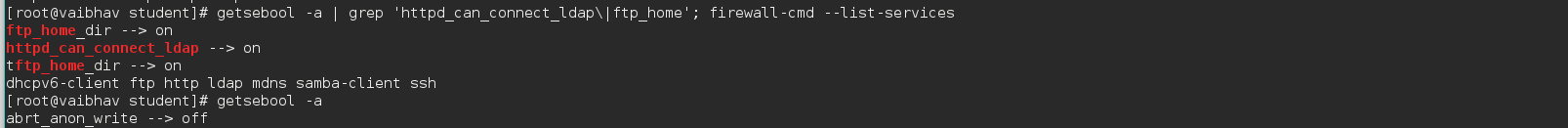 Medium Vulnerability 2
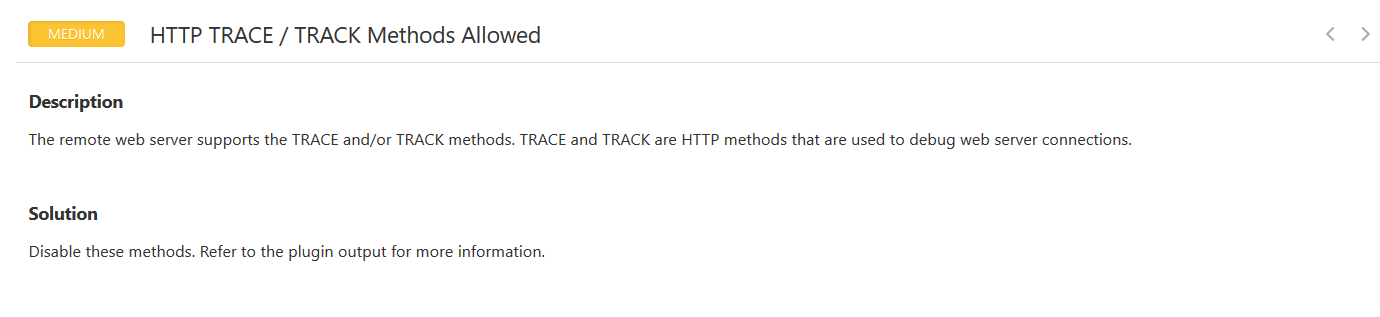 Why HTTP Trace should be Off
The HTTP TRACE method asks a web server to echo the contents of the request back to the client for debugging purposes.

These HTTP Trace  methods can be used for nefarious purposes like  (XST), a form of cross site scripting using the server's 

 In the presence of other cross-domain vulnerabilities in web browsers, sensitive header information could be read from any domains that support the HTTP TRACE method.
Mitigating the vulnerability
vi /etc/httpd/conf/httpd.conf

Add the TraceEnable directive into your httpd.conf and set the value to Off.
Scan Target
Target 2
Personal laptop

IP Address-192.168.1xx.1xx
Basic Network scan
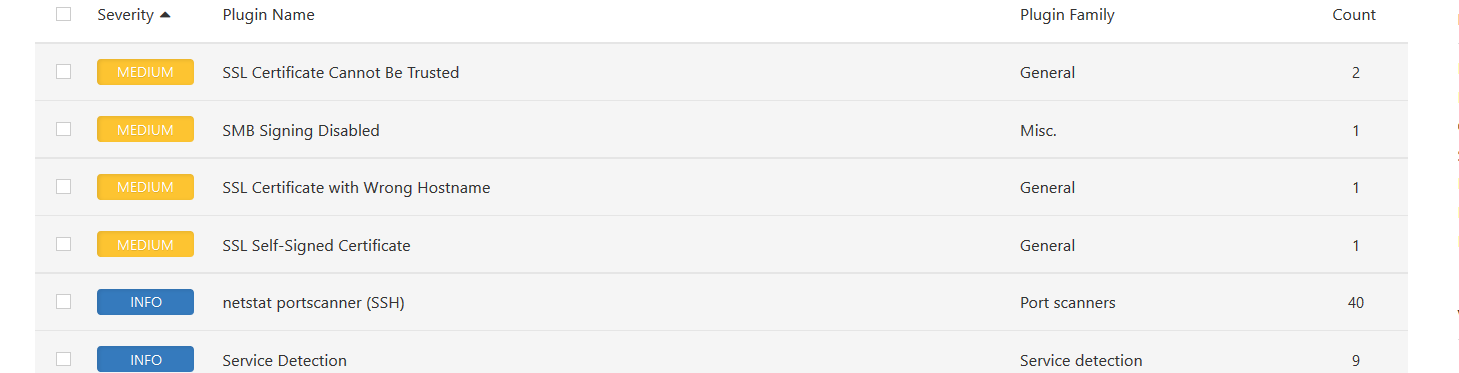 0 Critical vulnerability
4 Medium vulnerability
0 Low vulnerability
30 Info
Medium Vulnerability
The server's X.509 certificate does not have a signature from a known public certificate authority.